MIC JACK PLATE JNWP-MIC1
마이크 커넥터를 벽체에 취부하기 위한 커넥션 판넬입니다.
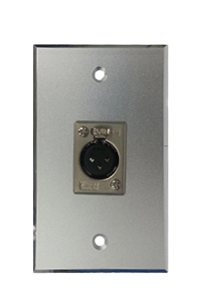